Macro Photography
There’s a whole new world waiting for you……
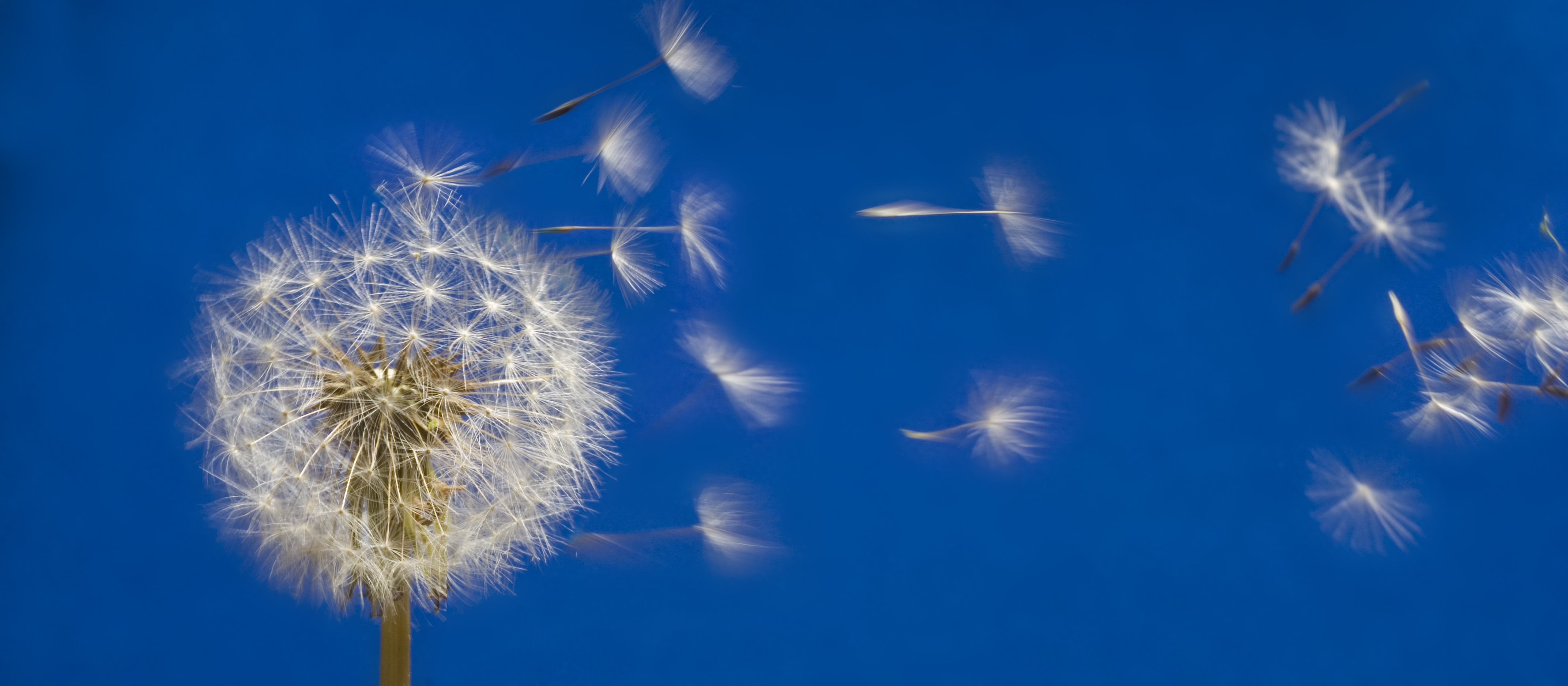 Macro Photography
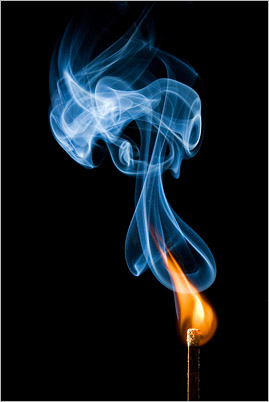 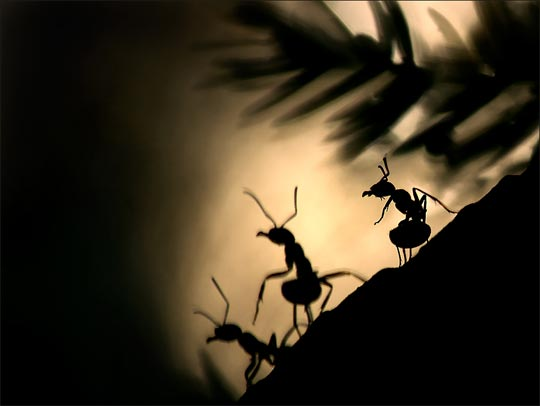 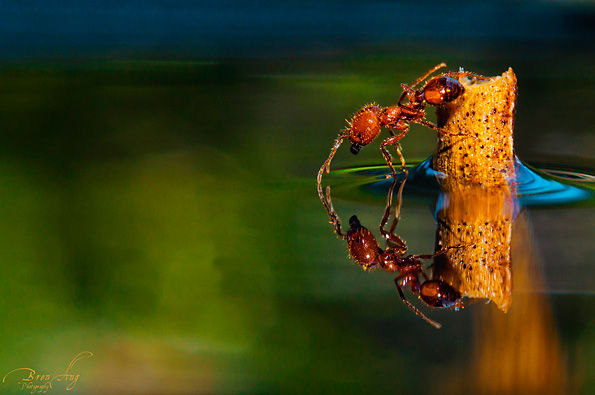 Macro Photography
Macro Photography
Tobias high speed video
Depth of Field
Depth of Field is the area of an image that is in focus and extends in front of and behind the object
Macro photography has limited Depth of Field
The greater the magnification (how big the subject appears) the smaller the Depth of Field
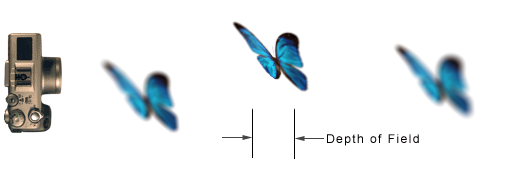 Depth of Field
The Depth of Field covers a zone 1/3 in front of the focus point and 2/3 behind the focus point
In this eg. figures 1 and 5 will be out of focus  
This ratio remains constant no matter how large the DOF is
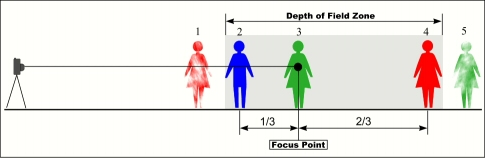 Depth of Field
DOF influenced by;
Aperture size (opening in lens)
Focal Length of the lens
Distance between the lens and the focus point
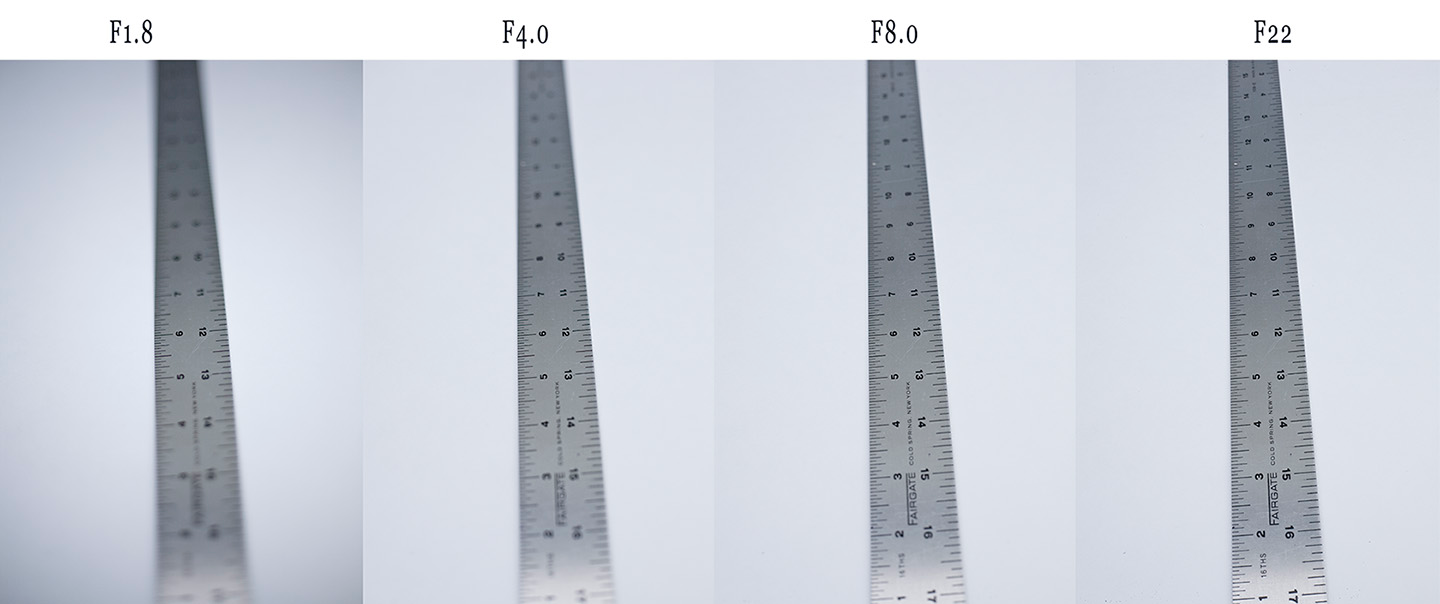 Depth of Field
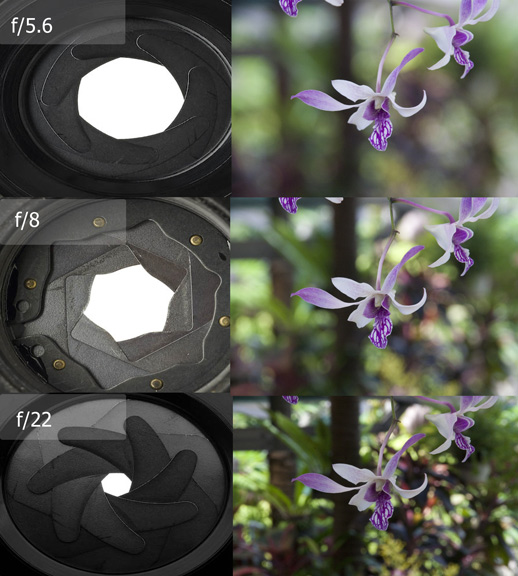 Small or Shallow Depth of Field





Large or Deep Depth of Field
Lighting
Challenging to have sufficient lighting
Due to;
Macro photography requiring small apertures to achieve necessary Depth of Field
Macro photography requiring longer exposures to compensate for the small apertures
Flash generally used as it provides adequate light
Lighting Rigs
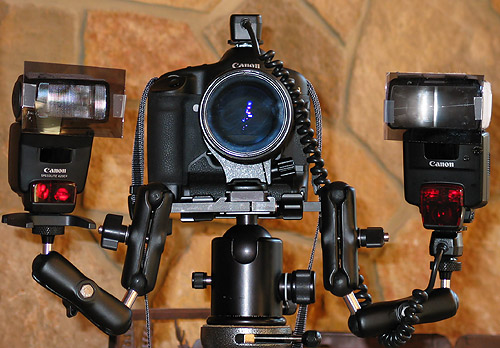 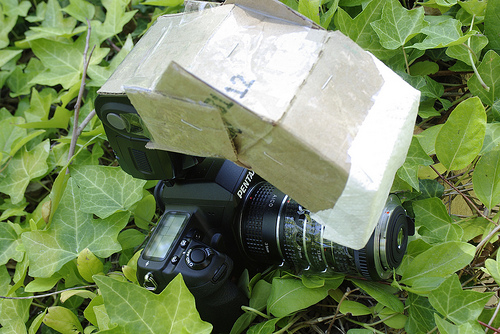 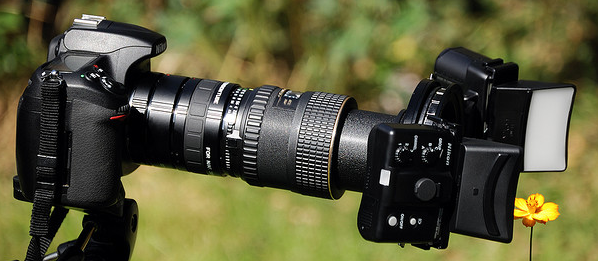 Marvel at the small things!
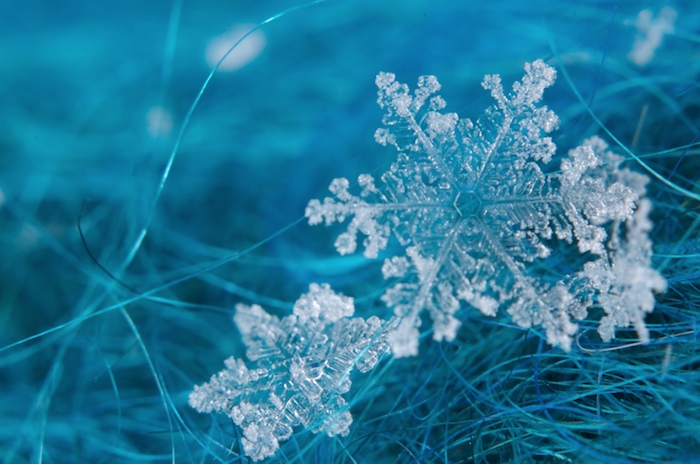